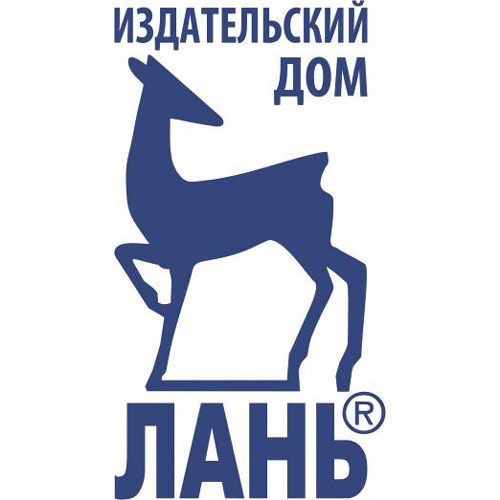 Электронная библиотечная система
Руководство к пользованию
Адрес для работы:
http://e.lanbook.com/
Доступны тематические пакеты:
«Инженерные науки» 
        - Издательство «Лань»
        - Издательство «Машиностроение»
 «Информатика» 
        - Издательство «Лань»
 «Нанотехнологии»
        - Издательство «Лаборатория знаний»
 «Теоретическая механика»
        - Издательство «Лань»   
   Разделы, в которых есть доступные для чтения ресурсы, выделены в меню синим цветом
Регистрация
Для работы с ЭБС необходимо обязательно зарегистрироваться 
   с IP- адресов университета
Заполнить все поля в форме регистрации
После регистрации будут доступны полные тексты с любого устройства, имеющего выход в Интернет
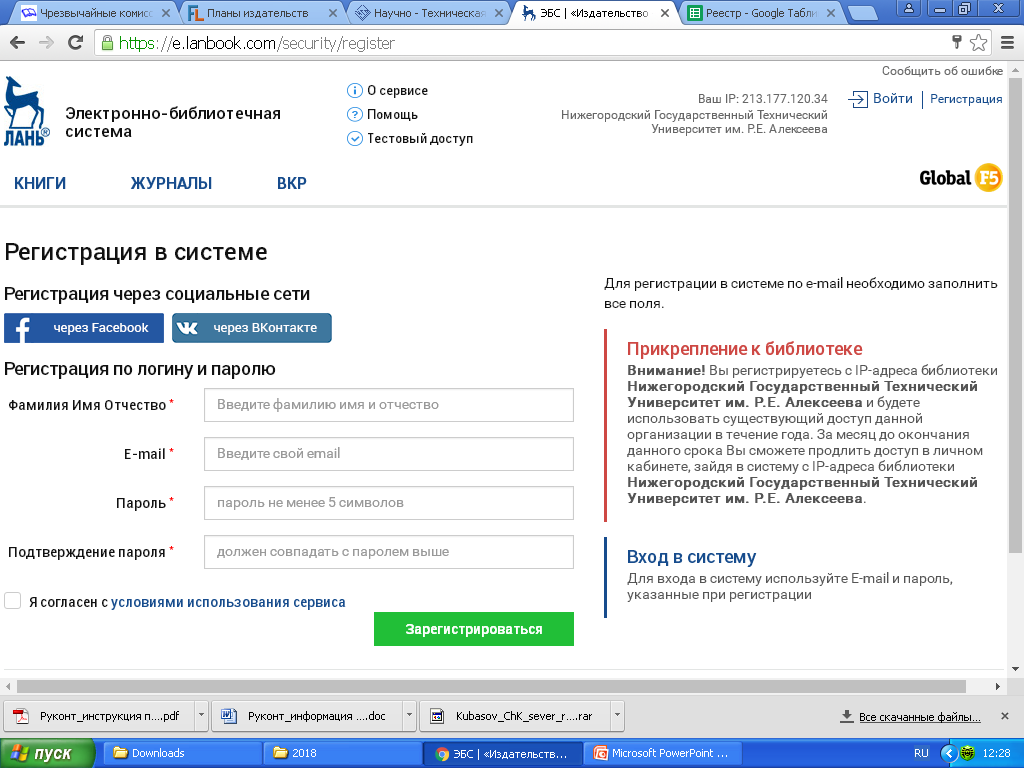 Инклюзивное образование
ЭБС «Лань» разработала мобильное приложение со специальным сервисом для незрячих.
Встроенный синтезатор речи воспроизводит тексты книг и меню навигации, что делает приложение максимально удобным для незрячих людей.
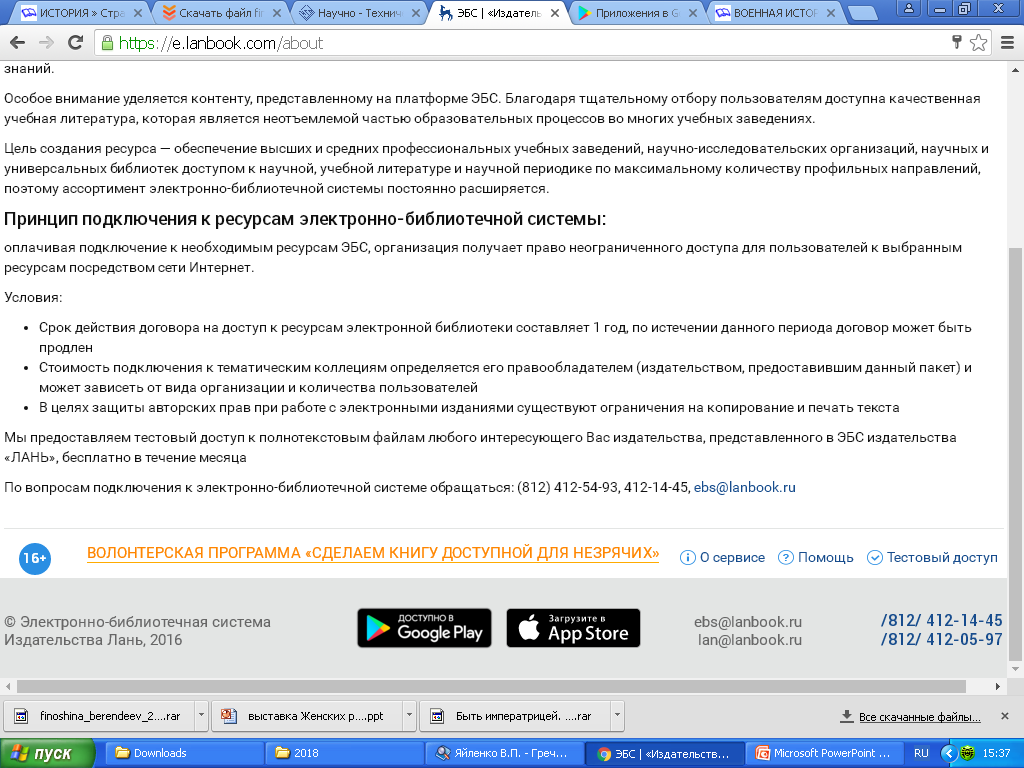 Работа в ЭБС
После входа в систему возможны:
 Поиск книг
 Чтение
 Скачивание / Распечатка
 Создание закладок и конспектов
 Добавление материалов в избранное
Регистрация позволяет пользоваться всеми этими функциями в Личном кабинете
Поиск
Доступны виды поиска:
Поиск по каталогу
Простой
Расширенный
Поиск по каталогу
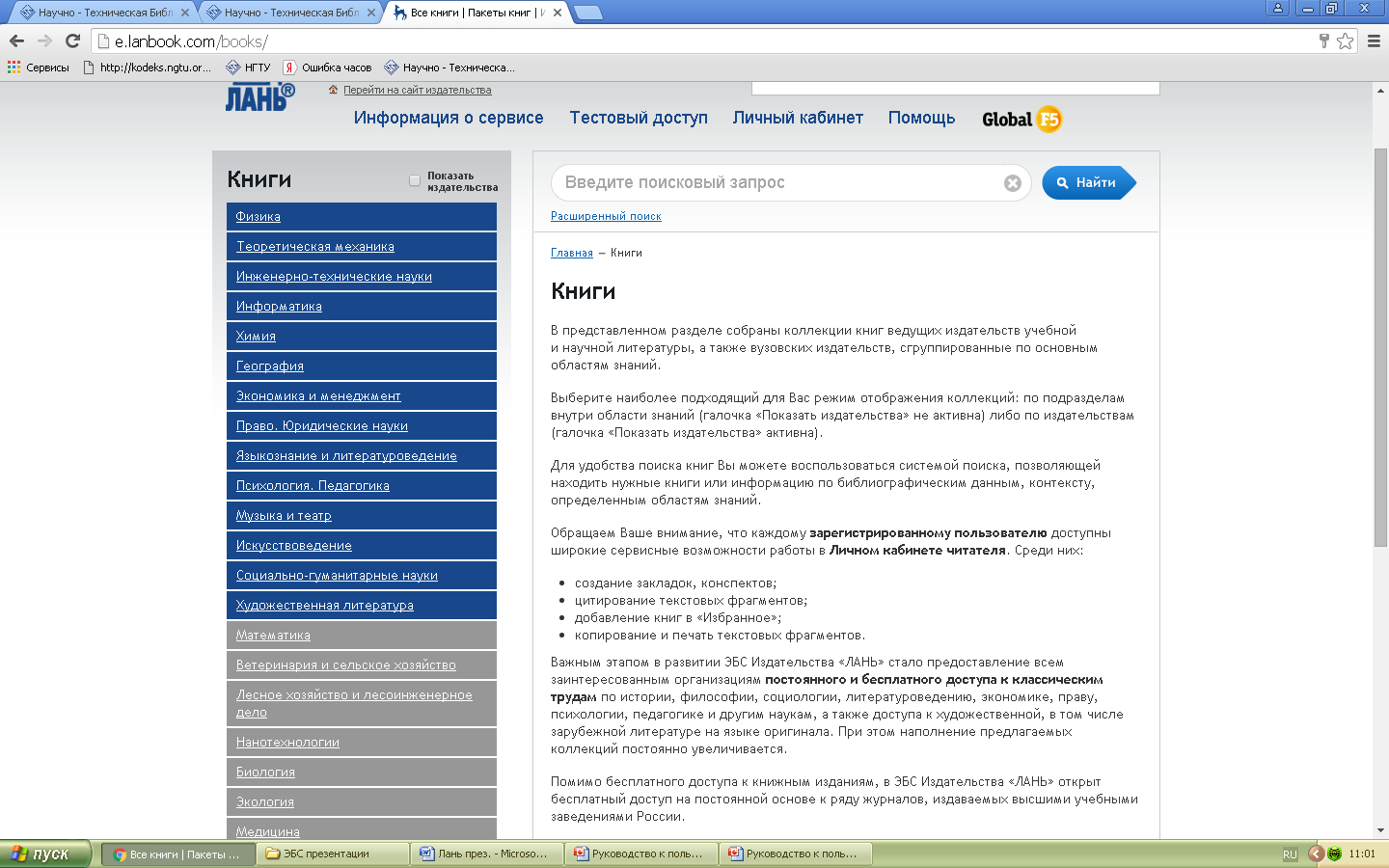 Простой поиск
В поисковой строке набираем автора или название, или ключевые слова
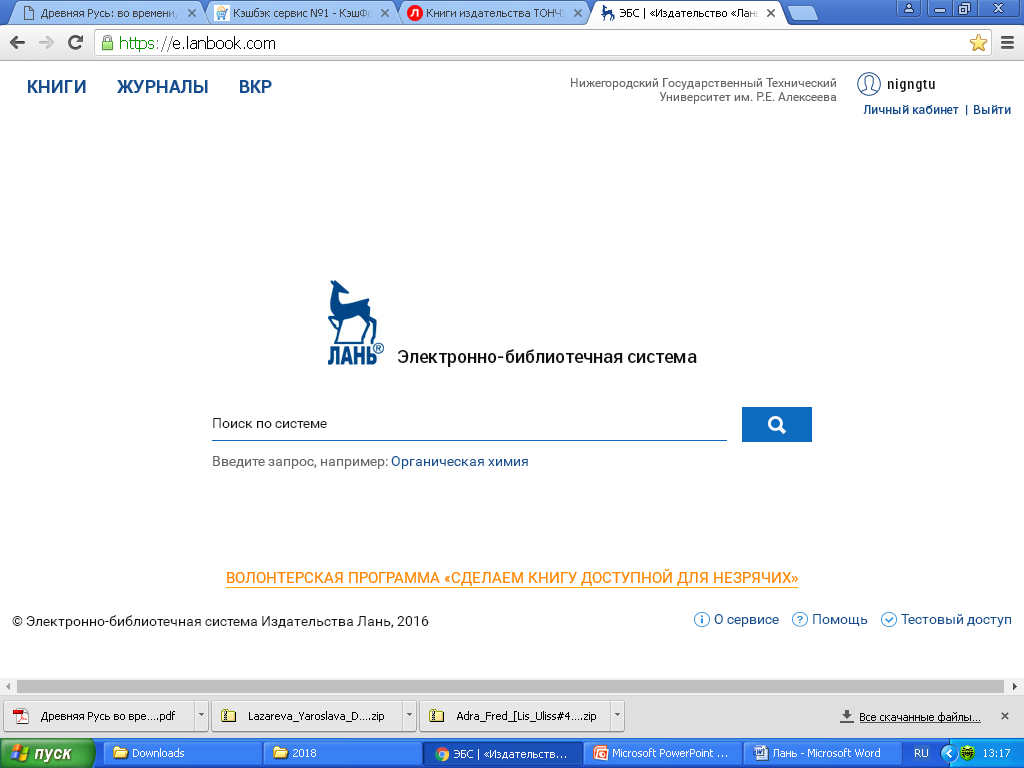 Расширенный поиск
В поисковой строке ввести запрос и отметить необходимые параметры поиска
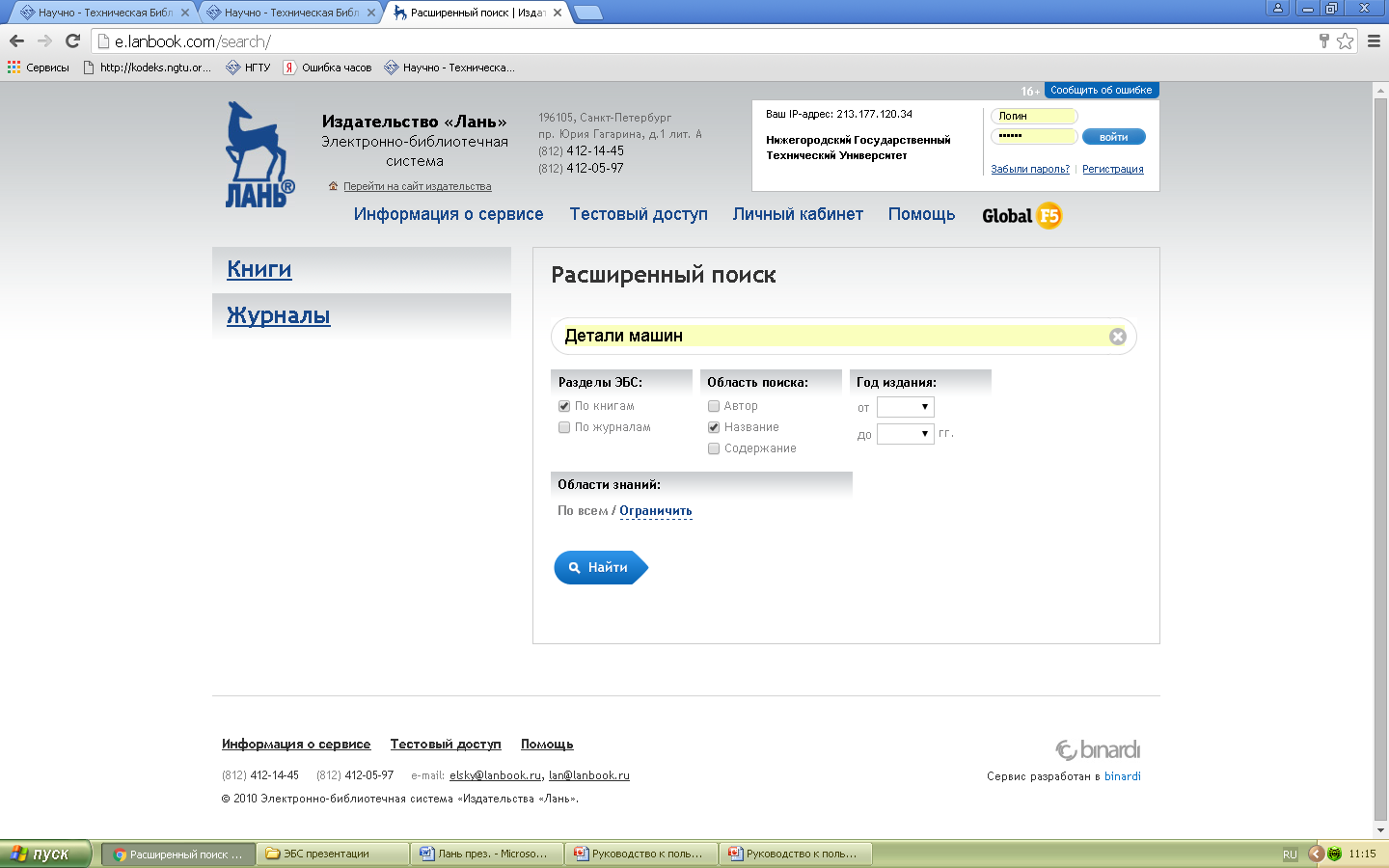 Результаты поиска отображаютсяв виде списка
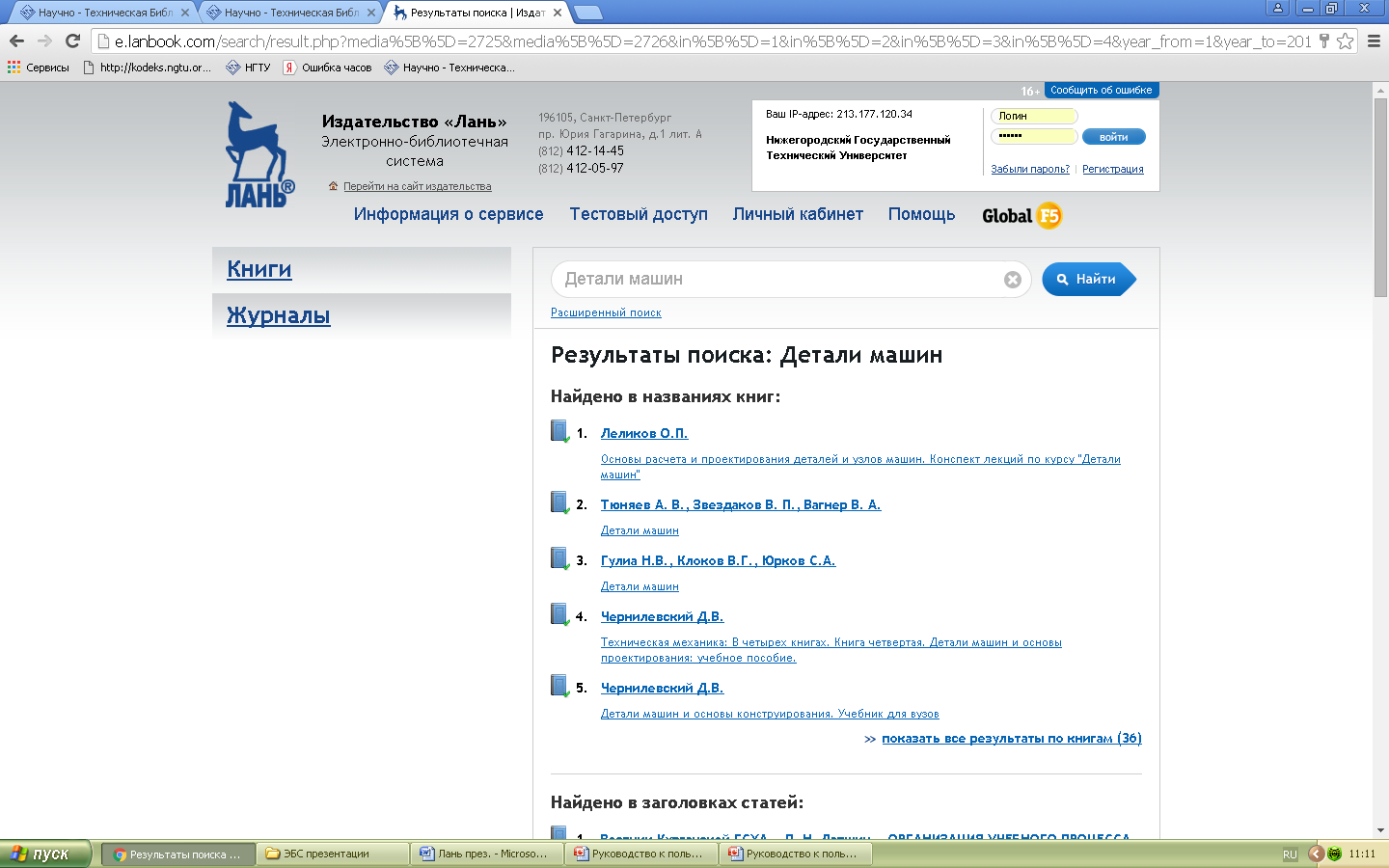 Чтение
Выбрать нужную книгу и нажать кнопку «Читать»
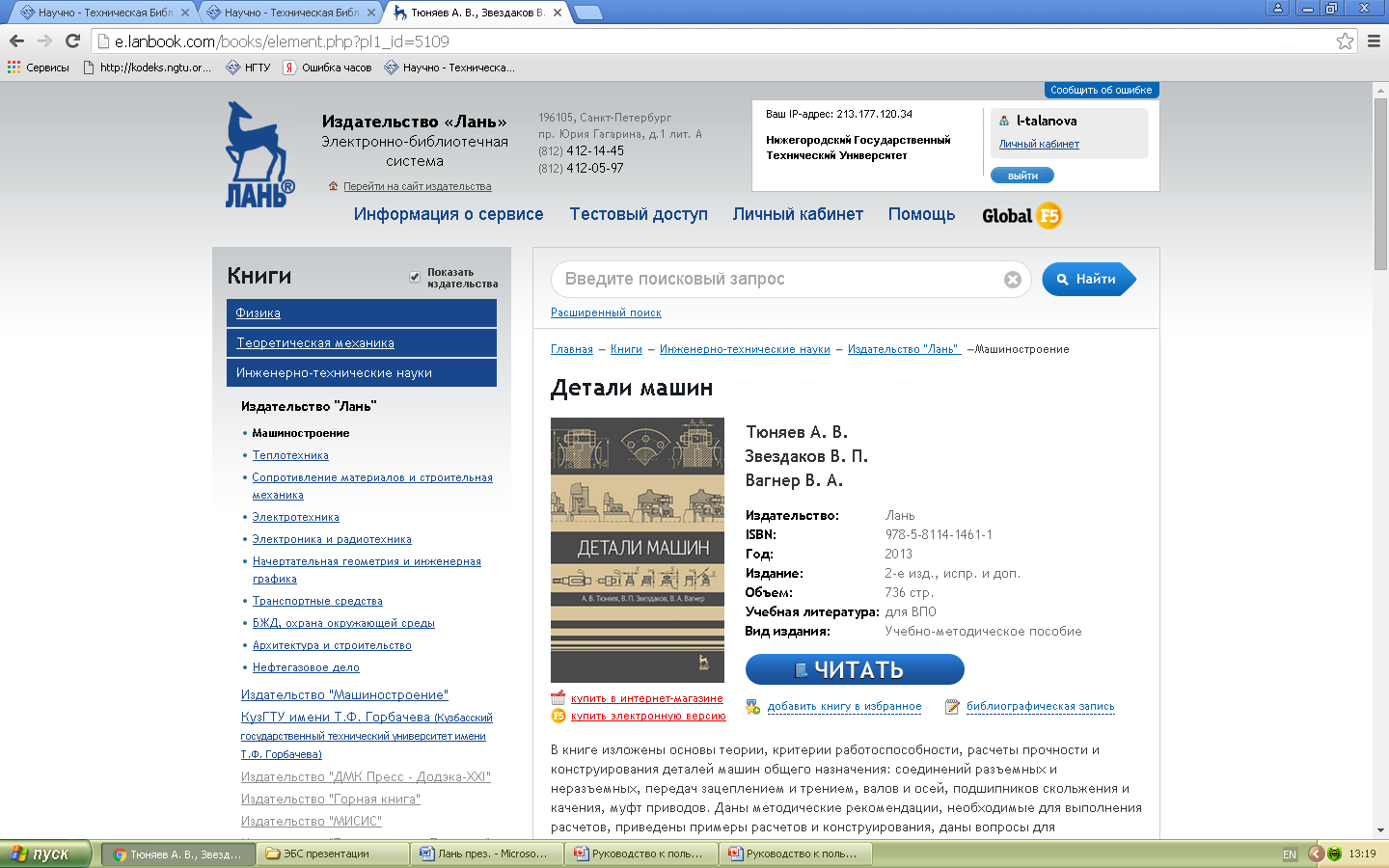 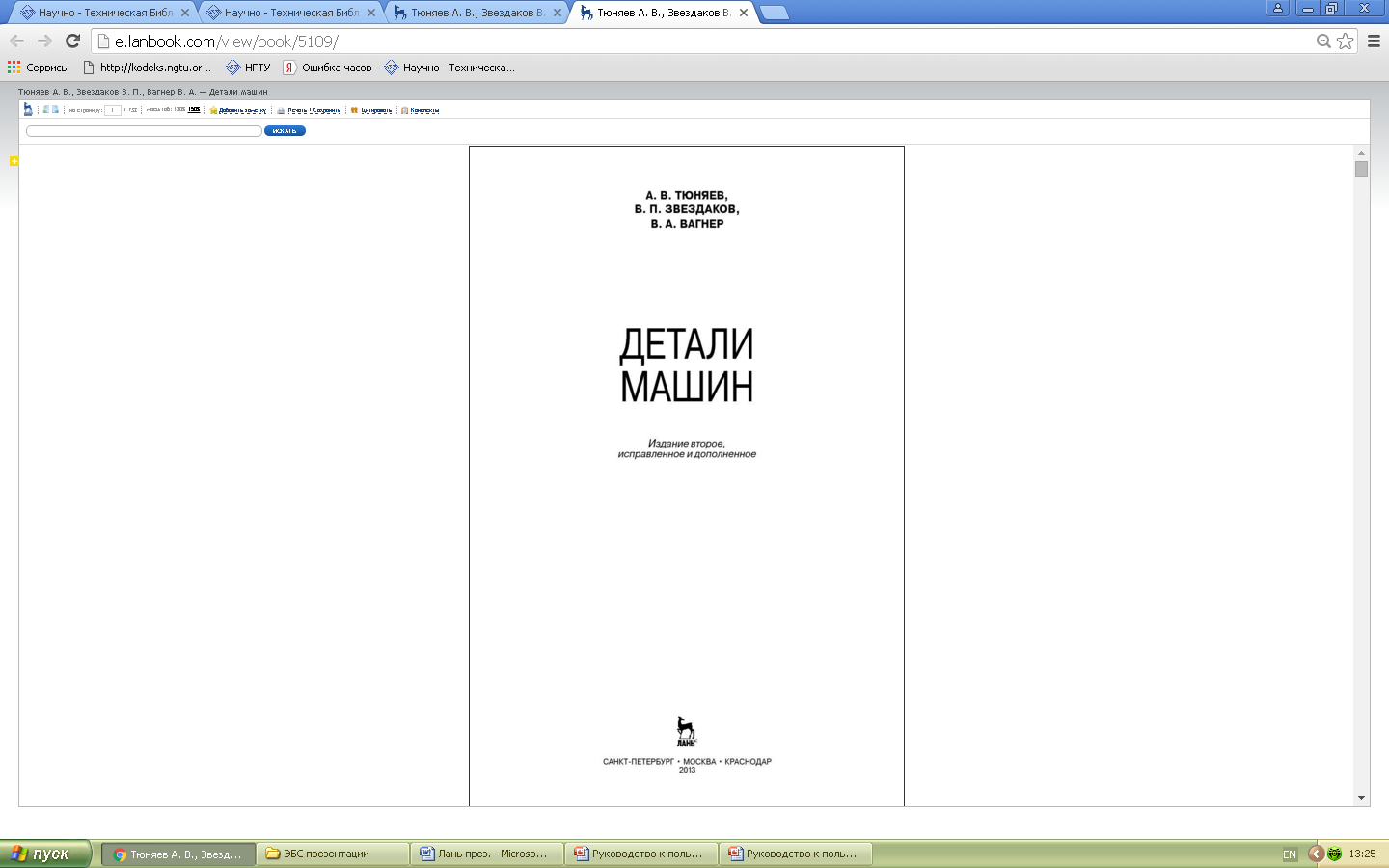 Чтение откроется в новом окне
Интерфейс чтения предоставляет следующие возможности:
Навигация по страницам ресурса
Добавление и редактирование заметки к ресурсу
Добавление и редактирование закладок к страницам ресурса
Печать или сохранение частей ресурса
Создание и редактирование конспектов
Цитирование текстов и автоматическое сохранение цитат в конспекты
Поиск по тексту
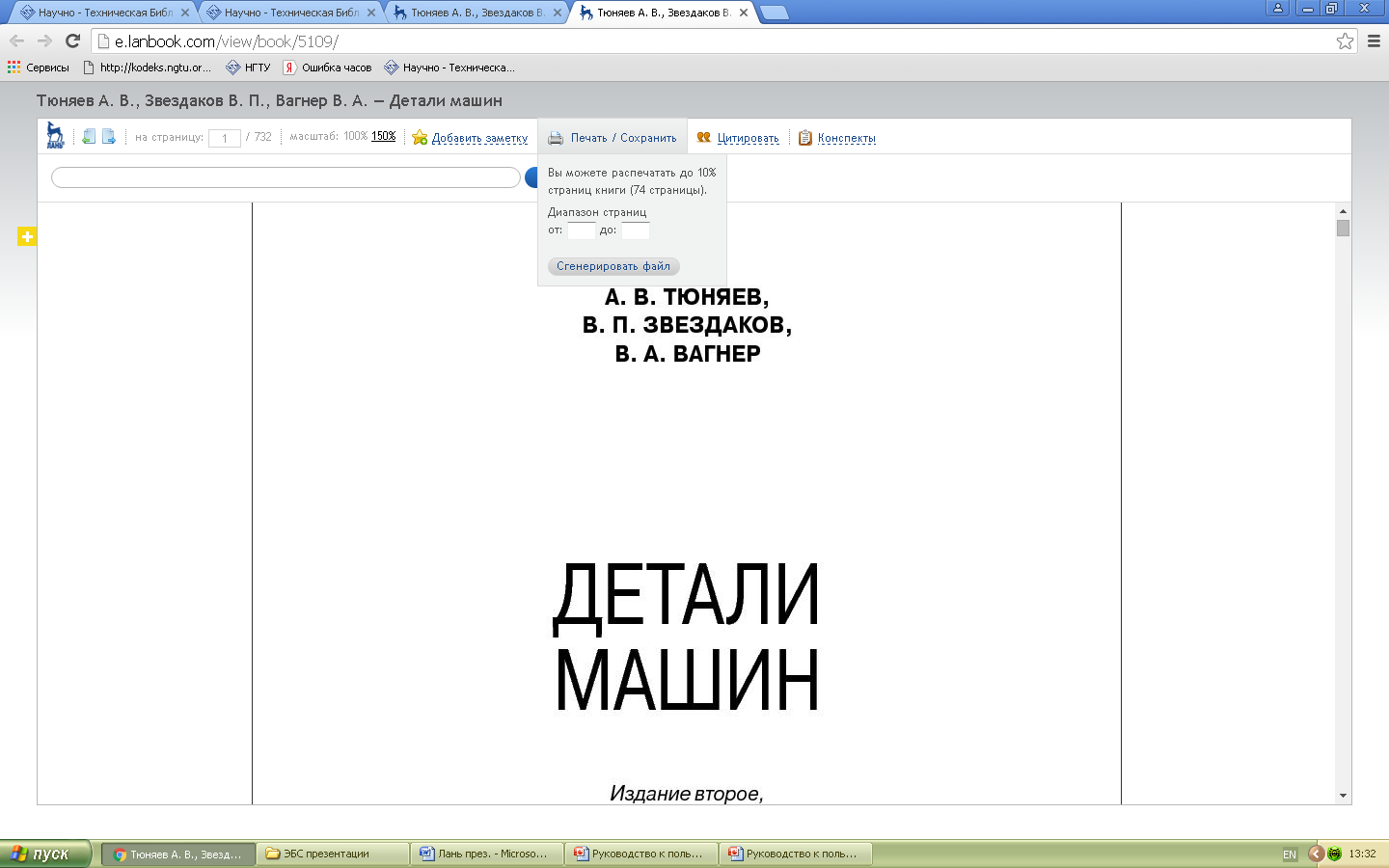 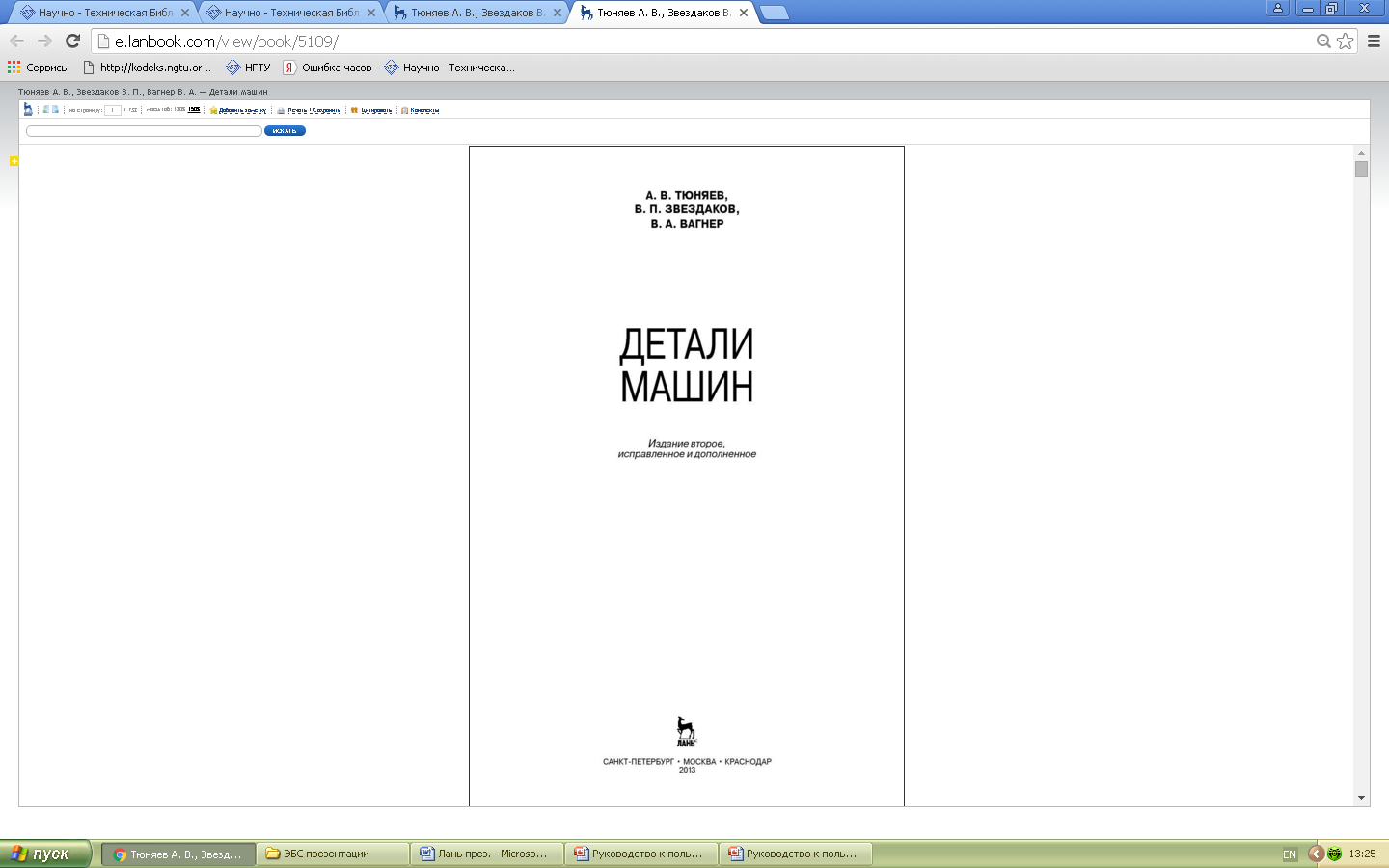 Автоматическое создание библиографических записей для списков литературы
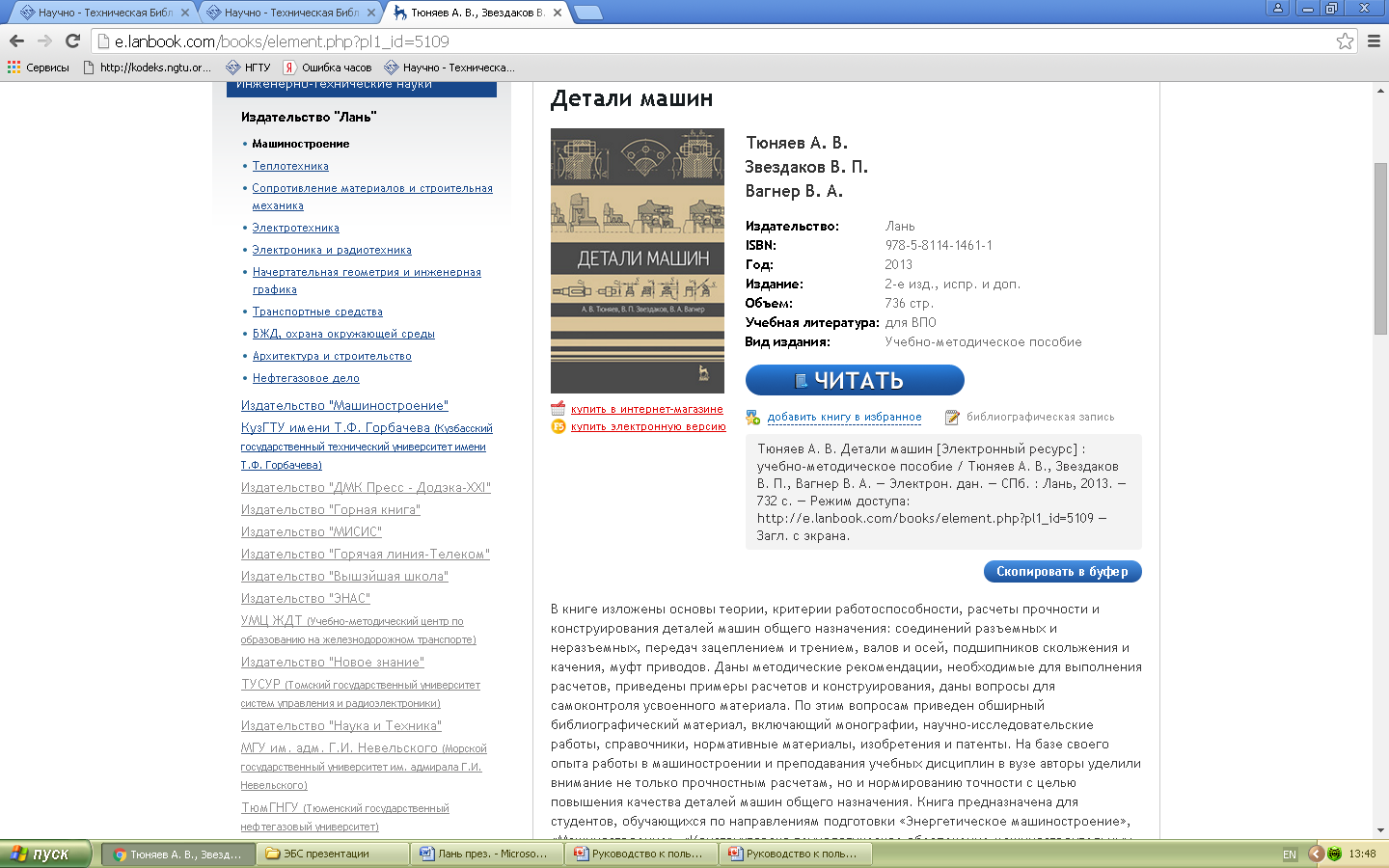 В случае возникновения вопросов обращаться в раздел «Помощь»
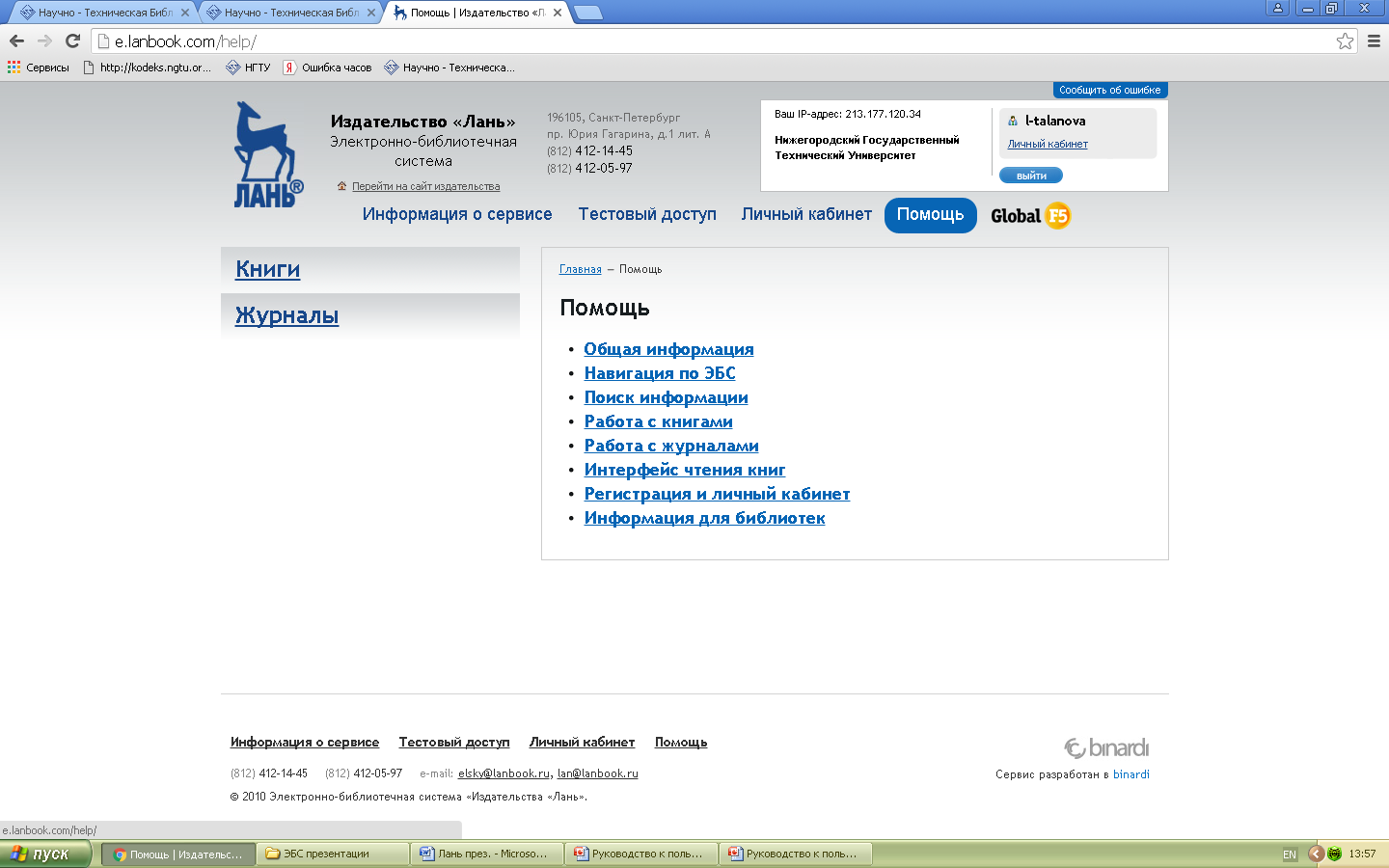